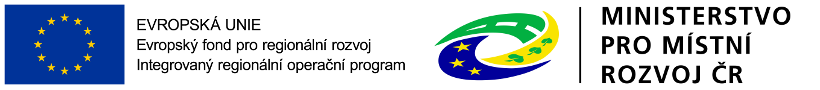 SEMINÁŘ PRO ŽADATELE



Integrovaný regionální operační program


PODPORA BEZPEČNÉ A EKOLOGICKÉ DOPRAVY

Zlepšení řídících a administrativních schopností MAS Lužnice, z.s
Registrační číslo: CZ.06.4.59/0.0/0.0/15_003/0001904
OPRÁVNĚNÍ ŽADATELÉPODPORA BEZPEČNÉ A EKOLOGICKÉ DOPRAVY
obce
dobrovolné svazky obcí 
organizace zřizované nebo zakládané obcemi
organizace zřizované nebo zakládané dobrovolnými svazky obcí
PODPOROVANÉ AKTIVITYPODPORA BEZPEČNÉ A EKOLOGICKÉ DOPRAVY
Hlavní aktivity:

Terminály a parkovací systémy

Bezpečnost dopravy

Cyklodoprava
TERMINÁLY A PARKOVACÍ SYSTÉMYPODPORA BEZPEČNÉ A EKOLOGICKÉ DOPRAVY
Podporované aktivity:

rekonstrukce, modernizace a výstavba terminálů jako významných přestupních uzlů veřejné dopravy, jejichž parametry odpovídají zařazení do odpovídající kategorie přestupního uzlu dle ČSN 73 6425-2, 
rekonstrukce, modernizace a výstavba samostatných parkovacích systémů P+R, K+R, B+R jako prvků podporujících multimodalitu,
TERMINÁLY A PARKOVACÍ SYSTÉMYPODPORA BEZPEČNÉ A EKOLOGICKÉ DOPRAVY
je možná realizace souvisejících prvků:
zvyšujících bezpečnost dopravy (např. bezbariérové komunikace pro pěší, veřejné osvětlení, prvky inteligentních dopravních systémů), 
telematiky pro veřejnou dopravu (např. informační systémy pro cestující),
zmírňujících a kompenzačních opatření pro minimalizaci negativních vlivů na životní prostředí (např. výsadba doprovodné zeleně), 
vždy při současné rekonstrukci, modernizaci nebo výstavbě terminálu či samostatného parkovacího systému, 
není možná kombinace uvedených aktivit v jedné žádosti o podporu.
BEZPEČNOST DOPRAVYPODPORA BEZPEČNÉ A EKOLOGICKÉ DOPRAVY
Podporované aktivity:

rekonstrukce, modernizace a výstavba chodníků podél silnic I., II. a III. třídy a místních komunikací nebo chodníků a stezek odklánějících pěší dopravu od silnic I., II. a III. třídy a místních komunikací, přizpůsobených osobám s omezenou schopností  pohybu  a  orientace,  včetně  přechodů  pro  chodce  a  míst  pro přecházení,
rekonstrukce, modernizace a výstavba bezbariérových komunikací pro pěší k zastávkám veřejné hromadné dopravy, 
realizace prvků zvyšujících bezpečnost železniční, silniční, cyklistické a pěší dopravy (bezpečnostní opatření realizovaná na silnici, místní komunikaci nebo dráze, veřejné osvětlení, prvky inteligentních dopravních systémů),
BEZPEČNOST DOPRAVYPODPORA BEZPEČNÉ A EKOLOGICKÉ DOPRAVY
je možná realizace zmírňujících a kompenzačních opatření pro minimalizaci negativních vlivů na životní prostředí (např. výsadba doprovodné zeleně), vždy při současné rekonstrukci, modernizaci nebo výstavbě chodníků, bezbariérových komunikací nebo prvků zvyšujících bezpečnost dopravy,
je možná kombinace uvedených aktivit.
CYKLODOPRAVAPODPORA BEZPEČNÉ A EKOLOGICKÉ DOPRAVY
Podporované aktivity:

rekonstrukce, modernizace a výstavba samostatných stezek pro cyklisty nebo stezek pro cyklisty a chodce se společným nebo odděleným provozem (s dopravním značením C8a,b, C9a,b nebo C10a,b), 
rekonstrukce, modernizace a výstavba jízdních pruhů pro cyklisty nebo společných pásů pro cyklisty a chodce v přidruženém prostoru silnic a místních komunikací (s dopravním značením C8a,b, C9a,b nebo C10a,b), 
úprava a realizace liniových opatření pro cyklisty v hlavním dopravním prostoru silnic a místních komunikací v podobě vyhrazených jízdních pruhů pro cyklisty, piktogramových koridorů pro cyklisty nebo vyhrazených jízdních pruhů pro autobusy a jízdní kola,

vždy sloužících k dopravě do zaměstnání, škol a za službami,
CYKLODOPRAVAPODPORA BEZPEČNÉ A EKOLOGICKÉ DOPRAVY
je možná realizace:
související doprovodné infrastruktury pro cyklisty (např. stojany na jízdní kola), 
zmírňujících a kompenzačních opatření pro minimalizaci negativních vlivů na životní prostředí (např. výsadba doprovodné zeleně) a souvisejících prvků zvyšujících bezpečnost cyklistické dopravy (např. veřejné osvětlení, prvky inteligentních dopravních systémů), 
vždy při současné rekonstrukci, modernizaci nebo výstavbě komunikace pro cyklisty nebo liniového opatření pro cyklisty,
je možná kombinace uvedených aktivit.
VEDLEJŠÍ AKTIVITY – pro všechna opatřeníPODPORA BEZPEČNÉ A EKOLOGICKÉ DOPRAVY
realizace stavbou vyvolaných investic, 
zpracování projektových dokumentací, 
výkup nemovitostí podmiňujících výstavbu, 
provádění inženýrské činnosti ve výstavbě, 
vybrané služby bezprostředně související s realizací projektu, 
povinná publicita.
ZPŮSOBILÉ VÝDAJEPODPORA BEZPEČNÉ A EKOLOGICKÉ DOPRAVY
ROZDĚLENÍ AKTIVIT PROJEKTU

Hlavní aktivity projektu  
minimálně 85 % CZV projektu

Vedlejší aktivity projektu 
 maximálně 15 % CZV projektu
INDIKÁTORYPODPORA BEZPEČNÉ A EKOLOGICKÉ DOPRAVY
Žadatel je povinen si v žádosti o podporu vybrat z indikátorů, které jsou uvedené ve Specifických pravidlech vydaných k příslušné výzvě. 
Žadatel uvede výchozí hodnotu, cílovou hodnotu vč. popisu způsobu stanovení této hodnoty a datum, ke kterému ji musí naplnit.
Cílová (plánovaná) hodnota indikátoru je závazná.
Úprava – podstatná změna
Nesplnění – sankce
Zajistit prokazatelnost vykazovaných hodnot
INDIKÁTORYPODPORA BEZPEČNÉ A EKOLOGICKÉ DOPRAVY
Ukázka výčtu indikátorů:
Žadatel je povinen zavázat se k výběru a naplnění následujících indikátorů:

Terminály a parkovací systémy
7 52 01 Počet nových nebo rekonstruovaných přestupních terminálů ve veřejné dopravě (terminály)                           
7 40 01 Počet vytvořených parkovacích míst
7 64 01 Počet parkovacích míst pro jízdní kola 

Bezpečnost dopravy
7 50 01 Počet realizací vedoucích ke zvýšení bezpečnosti v dopravě

Cyklodoprava
7 61 00 Délka nově vybudovaných cyklostezek a cyklotras
7 62 00 Délka rekonstruovaných cyklostezek a cyklotras
7 64 01 Počet parkovacích míst pro jízdní kola

Podrobné informace k jednotlivým indikátorům, a závazná pravidla jejich vykazování a výpočtu - obsahují metodické listy indikátorů (příloha Specifických pravidel příslušné výzvy).
PŘÍLOHY ŽÁDOSTI O PODPORUPODPORA BEZPEČNÉ A EKOLOGICKÉ DOPRAVY
Plná moc
Zadávací a výběrová řízení
Studie proveditelnosti
Karta souladu projektu s principy udržitelné mobility
Čestné prohlášení o skutečném majiteli
Smlouva o veřejných službách v přepravě cestujících (u aktivity Terminály a parkovací systémy)
Územní rozhodnutí nebo územní souhlas nebo veřejnoprávní smlouva nahrazující územní řízení (u aktivity Terminály a parkovací systémy)
Žádost o stavební povolení nebo ohlášení, případně stavební povolení s nabytím právní moci nebo souhlas s provedením ohlášeného stavebního záměru nebo veřejnoprávní smlouva nahrazující stavební povolení
Projektová dokumentace pro vydání staveb. povolení nebo pro ohlášení stavby
Položkový rozpočet stavby
Doklad o prokázání právních vztahů k nemovitému majetku, který je předmětem projektu
Výpočet čistých peněžních příjmů (u aktivity Bezpečnost dopravy, Cyklodoprava)
Smlouva o spolupráci (u aktivity Bezpečnost dopravy, Cyklodoprava)
ZÁKLADNÍ INFORMACE K VÝZVĚPODPORA BEZPEČNÉ A EKOLOGICKÉ DOPRAVY
Vyhlášení výzvy: 16.10.2017
Příjem žádostí o podporu: 4 týdny
Datum zahájení realizace projektu: 16.10.2017
Datum ukončení realizace projektu: ???

Celková částka dotace z EFRR pro výzvu: 11 945 860 Kč
Maximální výše celkových způsobilých výdajů: 100 000 Kč
Minimální výše celkových způsobilých výdajů: 3 000 000 Kč

VÝŠE PODPORY: 95 % (5 % ŽADATEL)

veškeré informace k Výzvě (dokumentace, pravidla apod.) jsou uvedeny na webových stránkách MAS Lužnice
INFORMAČNÍ SYSTÉM MS2014+PODPORA BEZPEČNÉ A EKOLOGICKÉ DOPRAVY
je určen pro zadávání žádostí o podporu a správu projektů po celou dobu jejich životního cyklu
https://mseu.mssf.cz/
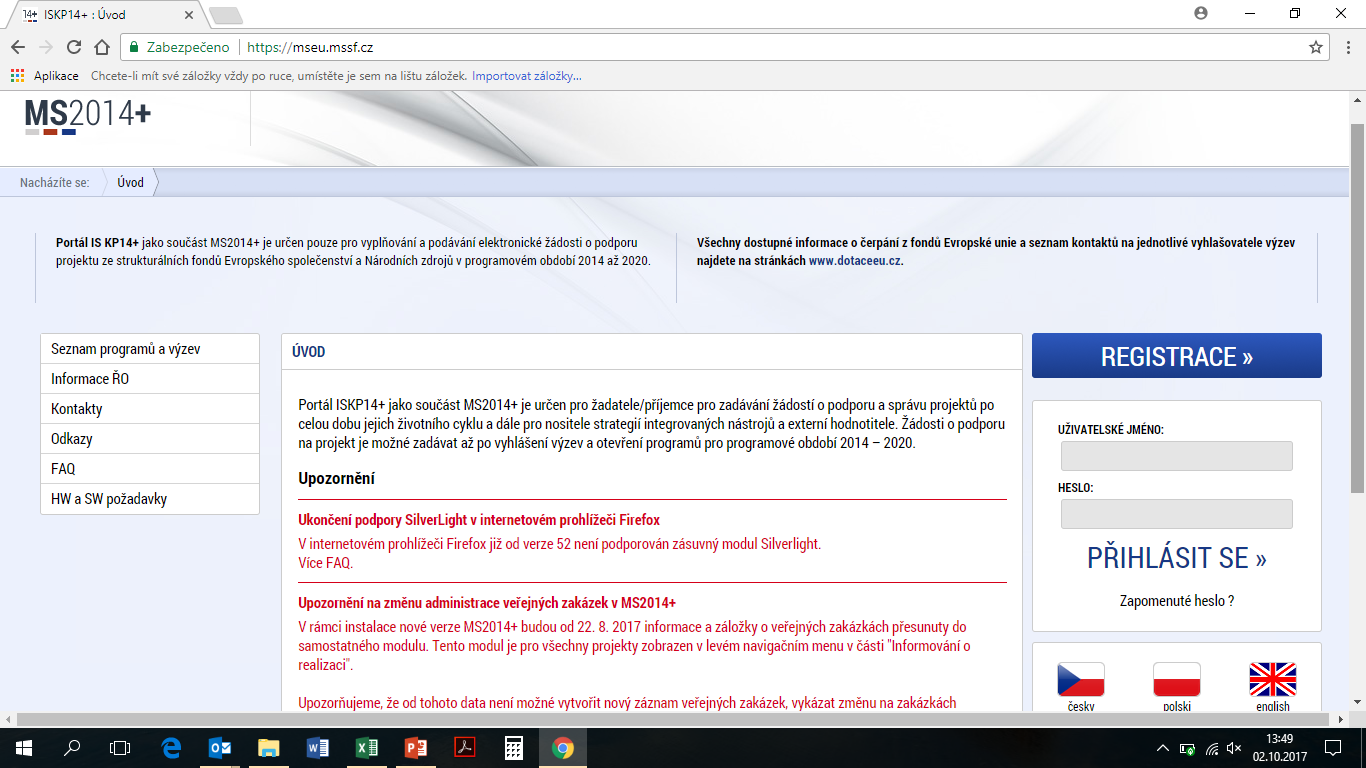 Děkujeme za pozornost.
MAS Lužnice, z.s., Sudoměřice u Bechyně 105,
www.masluznice.bechynsko.cz